DatenbankenRelationale Entwurfstheorie
Ralf Möller
Universität zu Lübeck
Institut für Informationssysteme
RDM: Anfragen
Relationale Anfragesprachen im Überblick:
mengenorientierte,
deklarative, quanti-
fizierte Ausdrücke
Relationale
Algebra
Relationales
Kalkül
geschachtelte
Mengenausdrücke
Binäre Operationen:
 Vereinigung R ∪S
 Differenz  R \ S
 Durchschnitt R ∩S
 Kartesisches Produkt R × S
 Join (Verbindung) R ⋈𝜃 S

Unäre Operationen:
 Projektion 𝜋x(R)
 Selektion 𝜎𝜃(R)
Tupelkalkül,
Relationenkalkül
Domänen-
kalkül
select ...
	from ...
	where ...
	...
SQL
2
Relationale Algebra in SQL
Sonstige
tab1 UNION tab2
tab1 EXCEPT tab2
tab1 INTERSECT tab2



Kreuzprodukt
SELECT *FROM tab1, tab2, ..., tabn
Projektion
SELECT col1, col2, …                     // oder * für alle AttributeFROM tab 
Selektion
SELECT *FROM ...WHERE cond
Verbund/Join
SELELCT * FROM tab1 JOIN tab2    ON col1 = col2
Umbenennung/Renaming
SELECT col AS new_col , …FROM …
3
Kandidatenschlüssel
Sei die Menge der Kandidatenschlüssel für R gegeben
R = { {A, B}, {B, C} }
Wähle Primärschlüssel, z.B. {A, B}
Keine Nullwerte als Primärschlüsselwerte
Deklariere Tabelle
Schlüssel {A,B}
create table R (A ...,
  B ...,
  C ...,
  ...
  primary key (A, B), 
  unique (B, C) )
Eindeutigkeit für {B, C}
4
Schlüsselbestimmung
Kandidatenschlüssel lassen
sich nicht aus Beispielen 
bestimmen!

Funktionale Abhängigkeiten zählen.

Schlüssel sollen FDs umsetzen!
Kandidatenschlüssel von Städte:
{Name,BLand}
{Name,Vorwahl}






Beachte, dass 2 kleinere Städte  dieselbe Vorwahl  haben können
5
Hülle Funktionaler Abhängigkeiten
Sei F eine Menge von Funktionalen Abhängigkeiten (FDs)

F+ bezeichnet die Menge aller aus F ableitbaren FDs und wird Hülle genannt.

Im allgemeinen gibt es unterschiedliche Mengen von FDs, deren Hülle gleich sind. 

In diesem Fall schreiben wir: F1 ≣ F2 (F1 und F2 sind äquivalent)
6
Herleitung von F+: Armstrong-Axiome
Reflexivität
Falls b  eine Teilmenge von a ist ( b ⊆ a ), dann gilt immer a ⟶ b . Insbesondere gilt immer a ⟶ a . 
Verstärkung
Falls a ⟶ b gilt, dann gilt auch ag ⟶ bg. Hierbei stehe z.B. ag für a ∪ g. 
Transitivität
Falls a ⟶ b und b ⟶ g gilt, dann gilt auch a ⟶ g.

Diese drei Axiome sind ausreichend


Zusätzliche Axiome erleichtern die Herleitung von FDs:
Vereinigung: 
Wenn a ⟶ b und a ⟶ g gelten, dann gilt auch a ⟶ bg
Dekomposition: 
Wenn a ⟶ bg  gilt, dann gelten auch a ⟶ b und a ⟶ g
Pseudotransitivität: 
Wenn a ⟶ b und gb ⟶ d, dann gilt auch ag ⟶ d
William W. Armstrong, Dependency Structures of Data Base Relationships, IFIP Congress, 1974
7
Armstrong Axiome
Der Kalkül, der sich durch sättigende Anwendung der Armstrong-Axiome ergibt, ist korrekt und vollständig
William W. Armstrong, Dependency Structures of Data Base Relationships, IFIP Congress, 1974
C. Beeri, M. Dowd, R. Fagin, R. Statman. On the Structure of Armstrong Relations for Functional Dependencies, Journal of the ACM 31, pp. 30–46, 1984
8
Schlüsselbestimmung
Manuelle Bestimmung der Kandidatenschlüssel
ist aufwendig und
bei vielen FDs fehleranfällig.

Automatisierbar?
9
Bestimmung der Hülle einer Attributmenge
Bei der Schlüsselbestimmung ist man nicht an der gesamten Hülle einer Menge F von FDs interessiert, sondern nur an der Menge von Attributen, die von a gemäß F funktional bestimmt werden (sog. Attributhülle).

Eingabe: eine Menge F von FDs und eine Menge von Attributen a.
Ausgabe: die vollständige Menge von Attributen a+, für die gilt a ⟶ a+. 

AttrHülle(F,a)
erg := a ; erg' := ∅
while  erg' ≠ erg do
erg' := erg
foreach b ⟶ g ∈ F do
if  b ⊆ erg then 
    erg := erg ∪  g
return erg                                // Attributhülle a+
10
Nutzen der Attributhülle
Bestimmung, ob Menge von Attributen 𝜅 einen Superschlüssel für R darstellt: 
Bestimme 𝜅+ und prüfe ob 𝜅+ = R

Kandidatenschlüssel für ein Relationenschema bestimmen:
Bestimme alle bzgl. Mengeninklusion minimalen Mengen 𝜅,so dass 𝜅+ = R, und damit 𝜅 ⟶ R
11
Herleitung von Relationenschemata aus FDs
{PersNr} ⟶ {PersNr, Name, Rang, Raum, Ort, Straße, PLZ, Vorwahl,                      Bland, EW, Landesregierung}
{Ort,BLand} ⟶ {EW, Vorwahl}
{PLZ} ⟶ {Bland, Ort, EW}
{Bland, Ort, Straße} ⟶ {PLZ}
{Bland} ⟶ {Landesregierung}
{Raum} ⟶ {PersNr}

Welche Relationenschemata sollen verwendet werden, so dass FDs durch Schlüsselbedingung geprüft werden können?

Professoren: {[PersNr, Name, Rang, Raum, Ort, Straße, PLZ, Vorwahl,                         Bland, EW, Landesregierung]} ???
Für jede FD ein Schema???
12
Vermeidung von Redundanz
In den Daten:
Können wir doppelt repräsentierte Daten vermeiden?
In der Modellierung:
Sind einige der aufgeschriebenen FDs überflüssig?
13
Redundanzfreie Darstellung von FDs
Fc heißt kanonische Überdeckung von F, wenn die folgenden Kriterien erfüllt sind:

Fc ≣ F, d.h. Fc+ = F+

In Fc existieren keine FDs , die überflüssige Attribute enthalten. D.h. für a ⟶ b  ∈  Fc  muss gelten:

∀A ∈ a: (Fc \ {a ⟶ b}) ∪ {(a \ {A}) ⟶ b} ≢ Fc
∀B ∈ b: (Fc \ {a ⟶ b}) ∪ {a ⟶ (b \ {B})} ≢ Fc

Jede linke Seite einer funktionalen Abhängigkeit in Fc ist einzigartig.Erreichbar durch sukzessive Anwendung der Vereinigungsregel auf FDs der Art a ⟶ b und a ⟶ g, so dass beide FDs durch a ⟶ bg ersetzt werden.
14
Berechnung der kanonischen Überdeckung
Führe für jede FD a ⟶ b ∈ F die Linksreduktion durch, also:
Überprüfe für alle A ∈ a, ob A überflüssig ist, d.h., ob 
b ⊆  AttrHülle(F, a \ {A}) gilt Falls dies der Fall ist, ersetze a ⟶ b durch (a\{A}) ⟶ b
Führe für jede (verbliebene) FD die Rechtsreduktion durch, also:
Überprüfe für alle B ∈ b, ob
B ∈ AttrHülle( (F \ {a ⟶ b}) ∪ {a ⟶ (b\{B})}, a ) gilt 
Falls dies der Fall ist, ist B auf der rechten Seite überflüssig und
Kann eliminiert werden, d.h. ersetze a ⟶ b durch a ⟶ (b\{B})
Entferne FDs der Form a⟶ ∅, die im 2. Schritt möglicherweise entstanden sind
Fasse FDs der Form a ⟶ b1, ..., a ⟶ bn zusammen, so dass a ⟶ (b1 ∪ ... ∪ bn) verbleibt
15
Nutzung der kanonischen Überdeckung
Naiver Ansatz:
Bilde relationales Schema für jede FD der kanonischen Überdeckung
Eventuell immer noch zu viele Relationen
Beispiel: 
FDs = {A ⟶ BCD, D ⟶ ABC} 
Zwei Relationen?
Mehrere FDs einem relationalen Schema zuordnen?
16
Vereinbarungen
FDs, die von jeder Relationenausprägung automatisch immer erfüllt werden, nennen wir trivial. Nur FDs der Art a ⟶ b  mit b ⊆ a  sind trivial.

Attribute eines Kandidatenschlüssels heißen prim. Alle anderen Attribute nennen wir nicht prim.

Sei R ein Relationenschema, dann istFR die zugeordnete Menge von FDs. Wenn R klar ist, dann wird meist nur F geschrieben.
17
Vermeidung von Redundanz in den Daten
Beispiel:
R = {[A, B, C ,D]}, F = {A ⟶ B, D ⟶ ABCD}, Schlüsselkandidat: {D}






„Do not represent the same fact twice“
Allgemeiner Fall: a ⟶ b ∈ F, dann: a Superschlüssel oder FD ist trivial
ggf. Dekomposition notwendig (verlustfrei und abhängigkeitsbewahrend)
18
Zerlegung (Dekomposition) von Relationen
Korrektheitskriterien für die Zerlegung von Relationenschemata:

Verlustlosigkeit
Die in der ursprünglichen Relationenausprägung R des Schemas R enthaltenen Informationen müssen aus den Ausprägungen R1, ..., Rn der neuen Relationenschemata R1, .., Rn rekonstruierbar sein.

Abhängigkeitserhaltung
Die für R geltenden funktionalen Anhängigkeiten FR müssen auf die Schemata R1, ..., Rn übertragbar sein.
19
Biertrinker-Beispiel
20
𝜋....
≠
⋈
21
Erläuterung des Biertrinker-Beispiels
Unser Biertrinker-Beispiel war eine „verlustige“ Zerlegung und dementsprechend war die hinreichende Bedingung verletzt. Es gilt nämlich nur die eine nicht-triviale funktionale Abhängigkeit
{Kneipe, Gast} ⟶ {Bier}

Wohingegen keine der zwei möglichen, die Verlustlosigkeit garantierenden FDs gelten
{Gast} ⟶ {Bier}
{Gast} ⟶ {Kneipe}

Das liegt daran, dass die Leute (insbes. Kemper) in unterschiedlichen Kneipen unterschiedliches Bier trinken, in derselben Kneipe aber immer das gleiche Bier (damit sich die KellnerInnen darauf einstellen können?)
22
Verlustfreie Zerlegung
𝜋Mutter, Kind
𝜋Vater, Kind
23
Erläuterung der verlustfreien Zerlegung der Eltern-Relation
Eltern: {[Vater, Mutter, Kind]}
Väter: {[Vater, Kind]}
Mütter: {[Mutter, Kind]}

Verlustlosigkeit ist garantiert
Es gilt nicht nur eine der hinreichenden FDs, sondern gleich beide
{Kind}⟶{Mutter}
{Kind}⟶{Vater}

Also ist {Kind} natürlich auch der Schlüssel der Relation Eltern

Die Zerlegung von Eltern ist zwar verlustlos, aber auch ziemlich 
unnötig, da die Relation in sehr gutem Zustand ist (s. Normalform)
24
R
R2

       g
R1

a                  b
Kriterien für die Verlustlosigkeit einer Zerlegung
R = R1 ∪ R2
R1 := PR1 (R)
R2 := PR2 (R)

Eine Zerlegung von R in R1 und R2 ist verlustlos, 
falls für jede mögliche (gültige) Ausprägung R von R gilt:
R = R1 ⋈ R2

Hinreichende Bedingung für die Verlustlosigkeit einer Zerlegung:
Es muss eine FD der Form
(R1 ∩ R2) ⟶ R1 oder
(R1 ∩ R2) ⟶ R2
gelten
25
Abhängigkeitsbewahrung
R ist zerlegt in R1, ..., Rn 
FR = (FR1 ∪ ... ∪ FRn)   bzw   FR+ = (FR1∪ ... ∪ FRn)+

Beispiel für Abhängigkeitsverlust
Geg. Schema PLZverzeichnis: {[Straße, Ort, Bland, PLZ]}
Zugeordnete FDs
{PLZ} ⟶ {Ort, BLand}
{Straße, Ort, BLand} ⟶ {PLZ}

Betrachte die Zerlegung
Straßen: {[PLZ, Straße]}
Orte: {[PLZ, Ort, BLand]}

FD 2 kann weder direkt über Straßen noch über Orte geprüft werden
26
Zerlegung der Relation PLZverzeichnis
𝜋PLZ,Straße
𝜋Ort,Bland,PLZ
Die FD {Straße, Ort, BLand} ⟶ {PLZ} ist im zerlegten Schema nicht mehr enthalten ⟶ Einfügen inkonsistenter Tupel möglich
27
Einfügen zweier Tupel, die die FD Ort,Bland,Straße⟶PLZ verletzen
𝜋PLZ,Straße
𝜋Stadt,Bland,PLZ
Einfügen zweier Tupel, die die FD Ort,Bland,StraßePLZ verletzen
⋈
Gütekriterien für Relationenschemata
Redundanzfreiheit in den Daten
Prüfung der einem Relationenschema zugeordneten FDs möglichst nur durch Schlüsselbedingung(und nicht durch aufwendige Berechnung von Joins)
 Normalformen
30
Erste Normalform: nur „einfache“ Domänen
Beispiel:





1 NF
31
Exkurs: NF2-Relationen
Non-First Normal-Form-Relationen
Geschachtelte Relationen
Nachteil: Anfragesprache erheblich komplizierter
32
Zweite Normalform
Eine Relation R mit zugehörigen FDs FR ist in zweiter Normalform, 
falls jedes Nichtschlüssel-Attribut A ∈ R voll funktional abhängig ist von 
jedem Kandidatenschlüssel der Relation.














Studentenbelegung mit Schlüssel {MatrNr, VorlNr} ist nicht in zweiter NF 
{MatrNr} ⟶ {Name}
{MatrNr} ⟶ {Semester}
33
Vermeidung von Redundanz in den Daten
Beispiel:
R = {[A, B, C ,D]}, F = {A ⟶ B, D ⟶ ABCD}, Schlüsselkandidat: {D}






„Do not represent the same fact twice!“
Allgemeiner Fall: a ⟶ b ∈ F, dann: a Superschlüssel oder FD ist trivial
ggf. Dekomposition notwendig (verlustfrei und abhängigkeitsbewahrend)
34
Boyce-Codd-Normalform
Die Boyce-Codd-Normalform (BCNF) stellt nochmals eine Verschärfung der zweiten Normalform dar.

Ein Relationenschema R  mit FDs F ist in BCNF, wenn zusätzlich zu den Bedingungen der zweiten Normalform für jede für R geltende funktionale Abhängigkeit der Form a ⟶ b  ∈ F mindestens eine der folgenden zwei Bedingungen gilt:
b ⊆  a , d.h., die Abhängigkeit ist trivial oder
a ist Superschlüssel von R
35
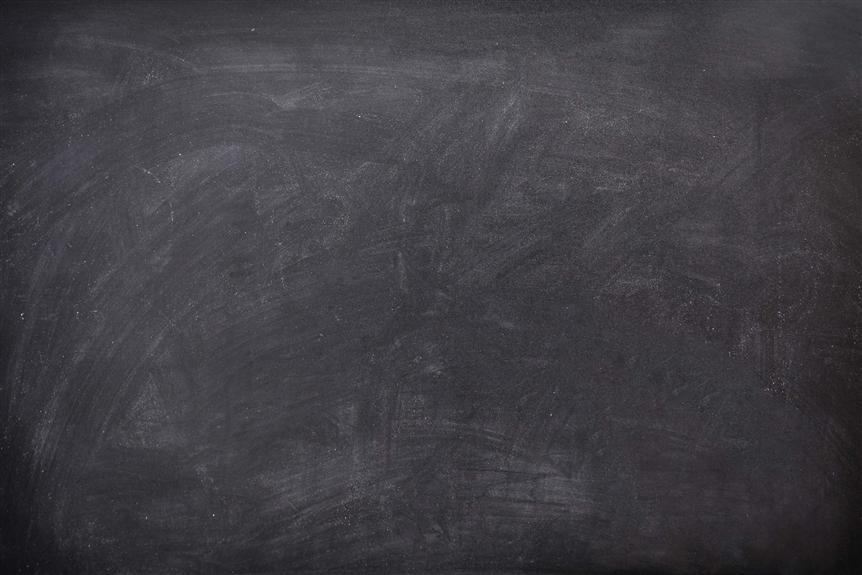 Beispiel:
Gegeben ein relationales Schema mit zugeordneten FDs:
Städte: {[Ort, BLand, Ministerpräsident/in, EW]}

Geltende FDs:	
{BLand} ⟶ {Ministerpräsident/in}
{Ort, BLand} ⟶ {EW}
{Ministerpräsident/in} ⟶ {BLand}
2. NF?
36
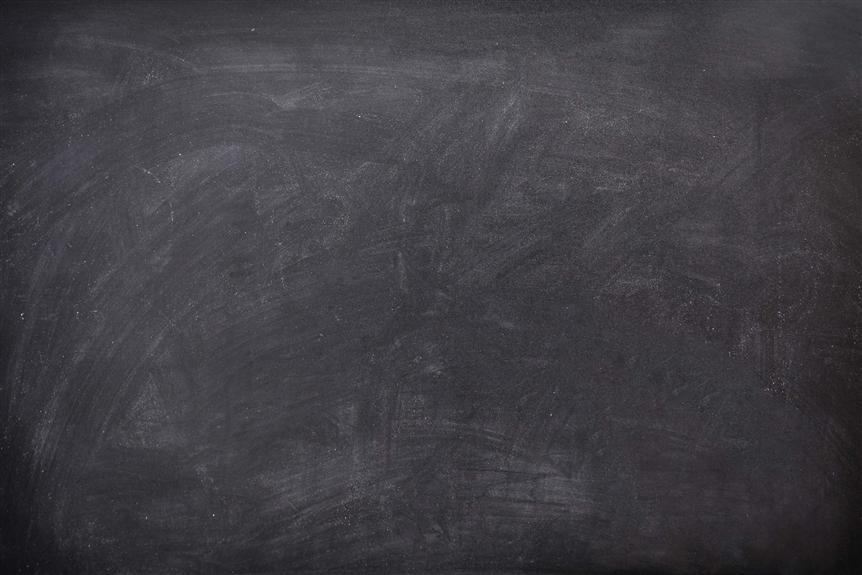 Beispiel:
Gegeben ein relationales Schema mit zugeordneten FDs:
Städte: {[Ort, BLand, Ministerpräsident/in, EW]}

Geltende FDs:	
{BLand} ⟶ {Ministerpräsident/in}
{Ort, BLand} ⟶ {EW}
{Ministerpräsident/in} ⟶ {BLand}

Kandidatenschlüssel: {{Ministerpräsident/in, Ort}
                                    {BLand, Ort}}
2. NF? Ja
BCNF?
2. NF?
37
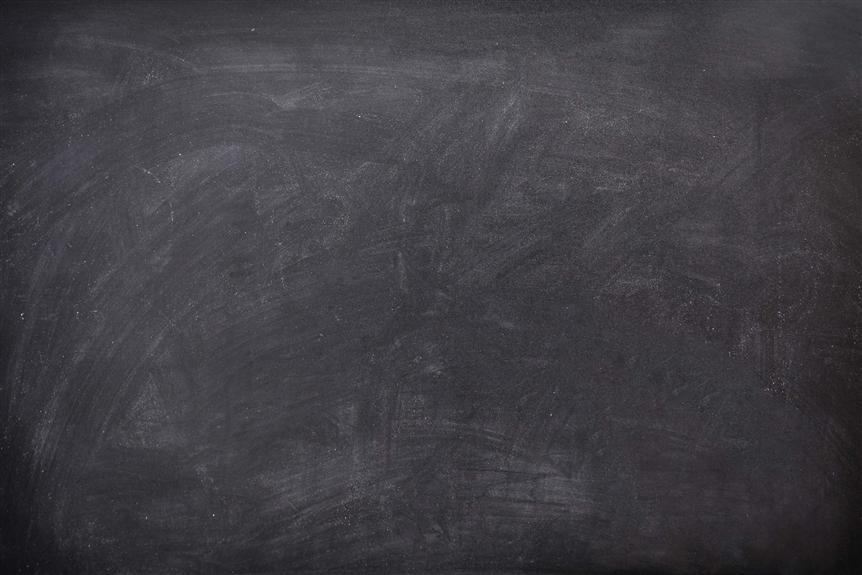 Beispiel:
Gegeben ein relationales Schema mit zugeordneten FDs:
Städte: {[Ort, BLand, Ministerpräsident/in, EW]}

Geltende FDs:	
{BLand} ⟶ {Ministerpräsident/in}
{Ort, BLand} ⟶ {EW}
{Ministerpräsident/in} ⟶ {BLand}

Kandidatenschlüssel: {{Ministerpräsident/in, Ort}
                                    {BLand, Ort}}
2. NF? Ja
BCNF? Nein, daher Zerlegung nötig!
38
Beispiel: Dekomposition der Relation Städte
Städte: {[Ort, BLand, Ministerpräsident/in, EW]}
Geltende FDs:	
{BLand} ⟶ {Ministerpräsident/in}
{Ort, BLand} ⟶ {EW}
{Ministerpräsident/in} ⟶ {BLand}
Ri1:     
Regierungen: {[BLand, Ministerpräsident/in]}
FDs: { {BLand} ⟶ {Ministerpräsident/in}, {Ministerpräsident/in} ⟶ {BLand} }
Kandidatenschlüssel: k = { {BLand}, {Ministerpräsident/in} } 
Ri2:     
Städte: {[Ort, BLand, EW]}
FDs: { {Ort, BLand} ⟶ {EW} }
Kandidatenschlüssel: k = { {Ort, BLand} }
39
Dekompositions-Algorithmus
Starte mit Z = {R}
Solange es noch ein Relationenschema Ri in Z gibt, das nicht in BCNF ist, mache Folgendes:
Es gibt also eine für Ri geltende nicht-triviale funktionale Abhängigkeit a ⟶ b mit 
 a ∩ b = ∅  und
 a ⟶ Ri gilt nicht
Finde eine solche FD
Man sollte sie so wählen, dass b alle von a funktional abhängigen Attribute B ∈ (Ri - a) enthält, damit der Dekompositionsalgorithmus möglichst schnell terminiert.
Zerlege Ri in Ri1 := a ∪ b und Ri2 := Ri \ b 
Entferne Ri aus Z und füge Ri1 und Ri2 ein, also 
Z := (Z \ {Ri}) ∪ {Ri1} ∪ {Ri2}
40
Beispiel
PLZverzeichnis: {[Straße, Ort, Bland, PLZ]}


Funktionale Abhängigkeiten:
{PLZ} ⟶ {Ort, BLand}
{Straße, Ort, BLand} ⟶ {PLZ}
Betrachte die Zerlegung
Straßen: {[PLZ, Straße]}
Orte: {[PLZ, Ort, BLand]}
Diese Zerlegung 
ist verlustlos   aber
Nicht abhängigkeitserhaltend (die zweite FD kann keiner Subrelation zugeordnet werden)
Prüfung der zweiten FD wäre 
bei Zerlegung nur über Join möglich
41
Boyce-Codd-Normalform
Man kann jede Relation verlustlos in BCNF-Relationen zerlegen

Manchmal lässt sich dabei die Abhängigkeitserhaltung aber nicht erzielen
42
Warum ist das ein Problem?
Prüfung von {Straße, Ort, BLand} ⟶ {PLZ} muss explizit erfolgen
Hierzu müsste die Relation Straßen ⋈ Orte berechnet werden

Prüfung muss bei jeder Änderung von Straßen oder Orte erfolgen

Extrem aufwendig
43
Was, wenn Boyce-Codd-Normalform nicht möglich?
Beispiel:
R = {[A, B, C ,D]}FR = {A ⟶ D, CD ⟶ AB} 
Schlüsselkandidaten: {{A,C}, {C,D}}
Codd 71: Schema „ganz gut“, wenn es keine „transitiven Abhängigkeiten“ gibt
FD A ⟶ D zugeordnet zu R wäre vielleicht tolerierbar (keine „Transitivität“)
Zwar Redundanz vorhanden aber unvermeidbar
Zusätzliche Prüfung A ⟶ D (neben Eindeutigkeitstest von AC und CD) nötig, aber lokal mögl. (kein Join erforderlich)
44
[Speaker Notes: A	B	C	D
1	2	4	51	3	5	6]
Dritte Normalform (formuliert nach Zaniolo 82)
Ein Relationenschema  R ist in dritter Normalform, wenn zusätzlich zur zweiten Normalform für jede für R geltende funktionale Abhängigkeit der Form a ⟶ B mit a ⊆ R und B ∈ R mindestens eine von drei Bedingungen gilt:
B ∈ a, d.h., die FD ist trivial
a ist Superschlüssel von R 
Das Attribut B ist in einem Kandidatenschlüssel von R enthalten (B ist prim)
Man beachte: Es wird jede für R geltende FDbetrachtet  FD-Hülle!
Warum ist Zaniolos Formulierung interessant?
45
Frage
Können wir relationale Schemata finden, so dass alle FDs einem Schema zugeordnet werden können (Abhängigkeitserhaltung) und wenigstens die dritte Normalform gegeben und eine lokale Prüfung der FDs möglich ist

Ja
Redundanz unvermeidbar, Zusätzliche Prüfung
PLZverzeichnis: {[Straße, Ort, Bland, PLZ]}



Funktionale Abhängigkeiten:
{PLZ} ⟶ {Ort, BLand}
{Straße, Ort, BLand} ⟶ {PLZ}

Kandidatenschlüssel
{  {Straße, Ort, BLand},  {Straße, PLZ}  }

3. Normalform gegeben: 
Ort, Bland und PLZ sind in einem Kandidatenschlüssel enthalten
create table PLZverzeichnis (Straße ...,
  Ort ...,
  BLand ...,
  PLZ ...,
  primary key (Straße, PLZ), 
  unique (Straße, Ort, BLand),
  check(all x, all y: 
          x.PLZ <> y.PLZ or 
            (x.Ort = y.Ort and
             x.BLand = y.BLand)))
Zusätzlicher Test nötig
47
Synthese von Relationenschemata
ProfessorenAdr: {[PersNr, Name, Rang, Raum, Ort, Straße, PLZ, Vorwahl, BLand, EW, Landesregierung]}
Fc:
F1 {PersNr} ⟶ {Name, Rang, Raum, Ort, Straße, BLand}
F2 {Raum} ⟶ {PersNr}
F3 {Straße, BLand, Ort} ⟶ {PLZ}
F4 {Ort,BLand} ⟶ {EW, Vorwahl}
F5 {BLand} ⟶ {Landesregierung} 
F6 {PLZ} ⟶ {BLand, Ort}

Professoren: {[PersNr, Name, Rang, Raum, Ort, Straße, BLand]} 
                       zugeordnete FDs = {F1, F2}, k = {{PersNr}, {Raum}}
PLZverzeichnis: {[Straße, BLand, Ort, PLZ]} 
                             zug. FDs = {F3, F6}, k = {{Straße, BLand, Ort}, {Straße, PLZ}}
OrteVerzeichnis: {[Ort, BLand, EW, Vorwahl]}
                              zugeordnete FDs = {F4}, k = {{Ort,BLand}} 
Regierungen: {[Bland, Landesregierung]}
                        zugeordnete FDs = {F5}, k = {{BLand}}
48
Synthesealgorithmus
Wir geben jetzt einen sogenannten Synthesealgorithmus an, mit dem zu einem gegebenen Relationenschema R mit funktionalen Anhängigkeiten F eine Darstellung in R1, ..., Rn ermittelt wird, die alle drei folgenden Kriterien erfüllt.

R1, ..., Rn ist eine verlustlose Relationendarstellung von R.

Die Relationendarstellung R1, ..., Rn ist abhängigkeitserhaltend. 

Alle R1, ..., Rn sind in dritter Normalform.
49
Synthesealgorithmus
Bestimme die kanonische Überdeckung Fc zu F. Wiederholung:
Linksreduktion
Rechtsreduktion
Entfernung von FDs der Form a ⟶ ∅ 
Zusammenfassung gleicher linker Seiten 
Für jede funktionale Abhängigkeit a ⟶ b ∈ Fc:
Kreiere ein Relationenschema Ra := a ∪ b
Ordne Ra die FDs Fa := {a`⟶ b` ∈ Fc | a`∪ b`⊆ Ra} zu.
Falls eines der in Schritt 2. erzeugten Schemata einen Kandidatenschlüssel von R bzgl. Fc enthält, sind wir fertig. Sonst wähle einen Kandidatenschlüssel k ⊆ R aus und definiere folgendes Schema:
 Rk := k  
 Fk := ∅ 
Eliminiere diejenigen Schemata Ra, die in einem anderen Relationenschema Ra` enthalten sind, d.h.,
Ra ⊆ Ra`
50
Synthesealgorithmus erzeugt Rel. in 3. NF
See David Maier, The Theory of Relational Databases, Computer Science Press, 1983
http://web.cecs.pdx.edu/~maier/TheoryBook/TRD.html

Argumente in Kurzform: 
Jedes erzeugte Ra wird aus FD a ⟶ b ∈ Fc  erzeugt. 
Nehmen wir an, es gäbe g ⟶ g‘B ∈ Fc+ von Ra, so dass B nicht prim und g kein Schlüssel ist. 
Es muss gelten B ∈ b. Da aber g ⟶ B und g ⊆ 𝛼 ∪ b\{B} gilt, wäre B überflüssig b in und damit a ⟶ b ∉ Fc
51
Weitere Einschränkungen im Datenmodell
Spezialisierung / Generalisierung von Entitätstypen (ISA)
Fremdschlüssel (in SQL)
Enthaltensein-Einschränkungen von Relationen(inclusion dependencies)
Beispiel: hat-kind vs. hat-nachfahre
Multidimensionale Fremdschlüssel (in SQL)
Mehrwertige Abhängigkeiten(multiple value dependencies)
(Weitere) Zerlegung
Tupel-generierende Abhängigkeiten(tuple generating dependencies)
Wichtig für Datenaustausch und –integration
Kommt später
52
Mehrwertige Abhängigkeiten: ein Beispiel
Notation mehrwertige Abhängigkeiten dieser Relation:
{PersNr} ↠{Sprache}  und
{PersNr} ↠{ProgSprache}

MVDs führen zu Redundanz und Anomalien
𝛼 ↠ 𝛽 gilt genau dann wenn
es zu zwei Tupel t1 und t2 mit gleichen a–Werten
auch zwei Tupel t3 und t4 gibt mit
t3.𝛼 = t4.𝛼 = t1.𝛼 = t2.𝛼
t3.b =  t2.b , t4.b =  t1.b 
t4.g =  t2.g , t3.g =  t1.g wobei g = R \ (𝛼∪𝛽 )
"Zu zwei Tupeln mit gleichem 𝛼 -Wert kann man die b -Werte vertauschen, und die Tupel müssen bei gleichem𝛾 auch in der Relation sein"
Tuple-generating dependencies
Man kann eine Relation MVD-konform machen, indem man zusätzliche Tupel einfügt
Bei FDs geht das nicht!!
53
Mehrwertige Abhängigkeiten: ein Beispiel
𝜋PersNr, Sprache
𝜋PersNr, ProgSprache
Mehrwertige Abhängigkeiten: ein Beispiel
⋈
Vierte Normalform
Eine MVD 𝛼 ↠ 𝛽 ist trivial genau dann wenn 
𝛽 ⊆ 𝛼 oder
𝛽 = R \ {𝛼}
Eine Relation R ist in 4 NF wenn für jede MVD 𝛼 ↠ 𝛽 eine der folgenden Bedingungen gilt:
Die MVD ist trivial oder
𝛼 ist Superschlüssel von R

Zerlegung einer Relation in 3. Normalform, so dass nur triviale MVDs vorkommen verlustlos möglich
56
Zusammenfassung
Die Verlustlosigkeit ist für alle Zerlegungsalgorithmen in alle Normalformen garantiert
Die Abhängigkeitserhaltung kann nur bis zur dritten Normalform garantiert werden
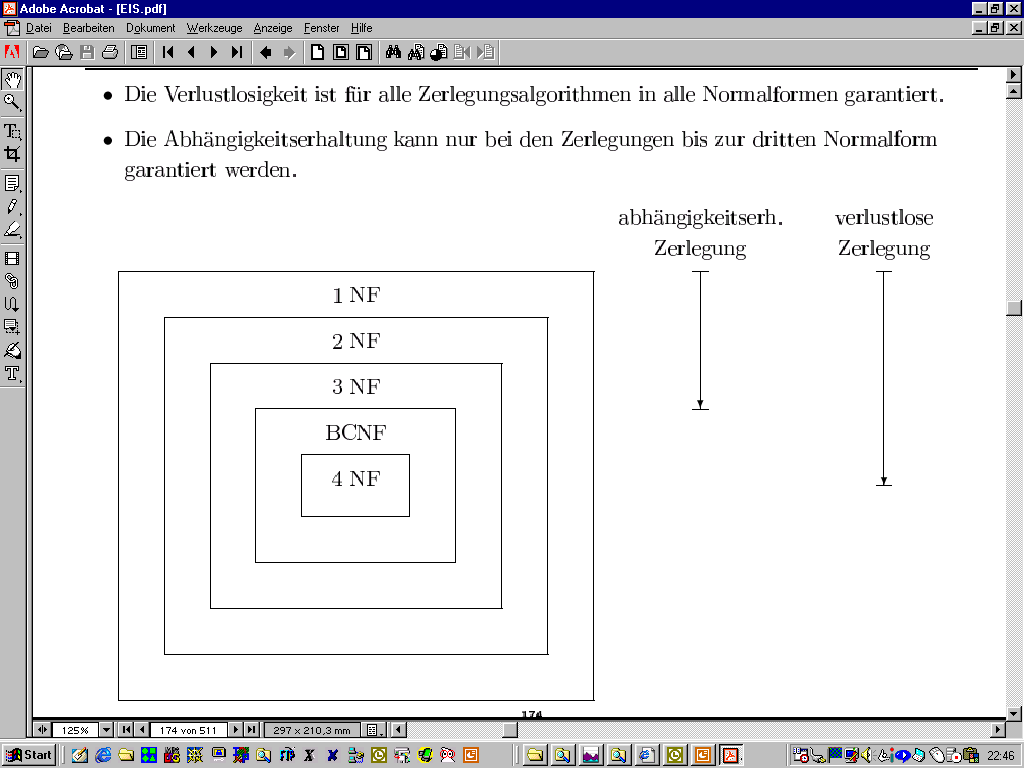 57